Предметно – развивающая среда старшей группы «Кузнечик»в соответствии с ФГОС
1.Социально – коммуникативное развитиеУГОЛОК СЮЖЕТНО – РОЛЕВЫХ ИГР
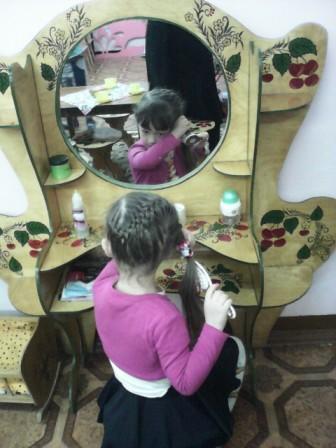 Уголок дежурства
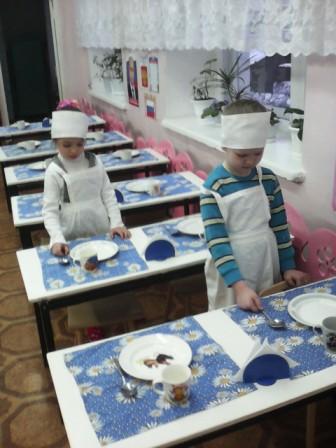 Уголок дорожной безопасности
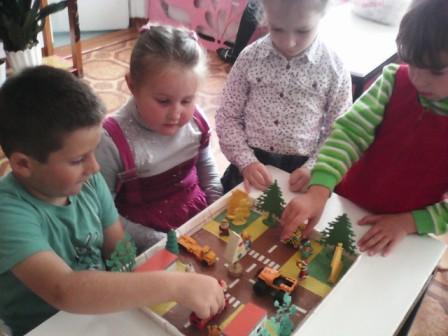 2.Физическое развитиеУголок «Здоровья»
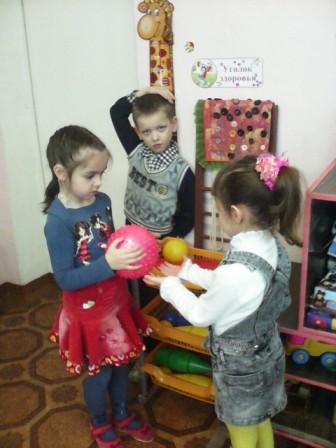 3.Художественно – эстетическое развитие Театрально – музыкальный уголок
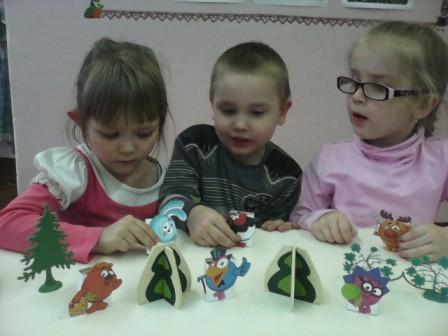 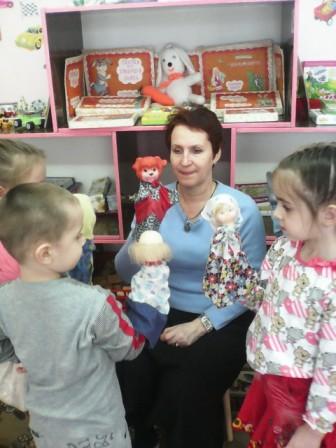 Уголок творчества
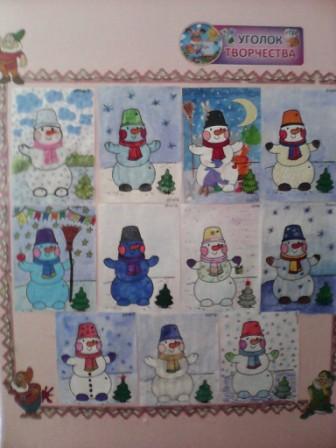 4.Познавательное развитие Уголок математики
Тема недели
Мини - музей
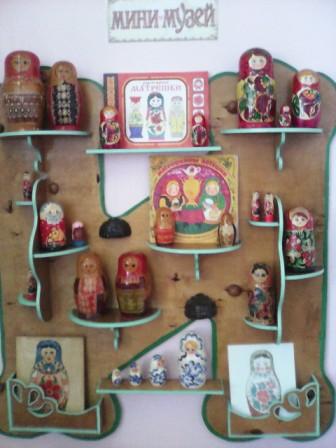 Уголок природы
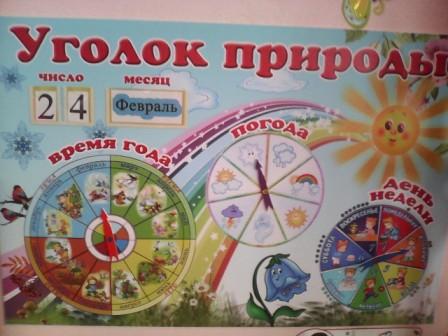 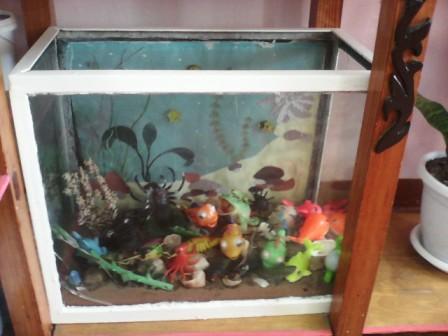 Уголок экспериментирования
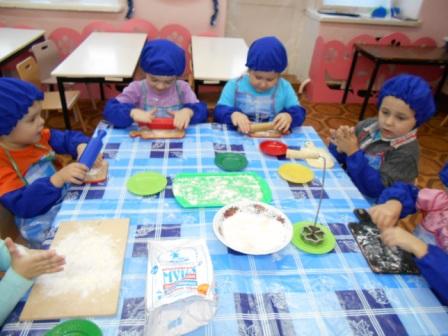 5.Речевое развитиеРечевой уголок и книжный уголок
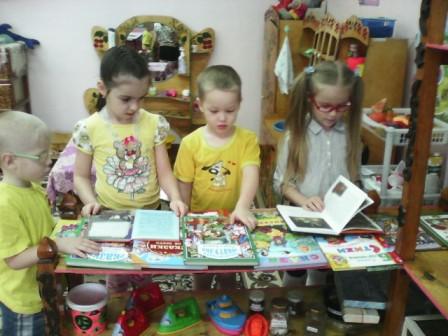 Патриотическое воспитаниеУголок символики